Making Product Sourcing a Community Affair
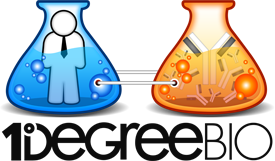 Alex Hodgson
[Speaker Notes: .]
[Speaker Notes: Grew up working in restaurants where the quality of your ingredients was paramount

I worked for Aled Edwards, at the Structural Genomics Consortium for 5 years and saw that at a bench level, that was the same.]
Current Reality
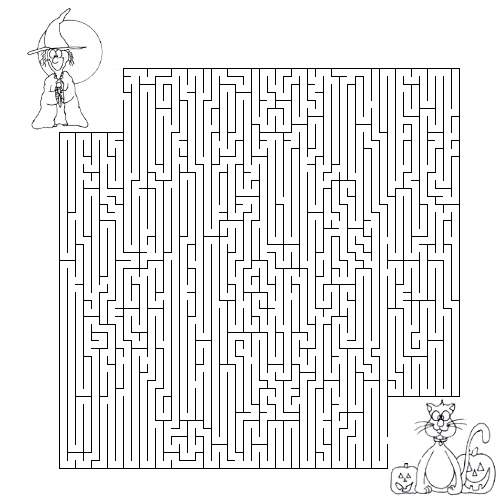 Researcher
Sift through Google Results
Search Site to Site
Sift through Publications
Ask Colleagues
Buy Multiple
Products
Cold Call Other Labs
Guess
Product
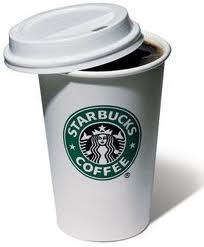 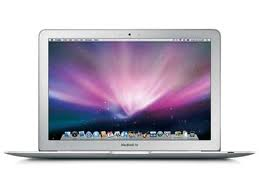 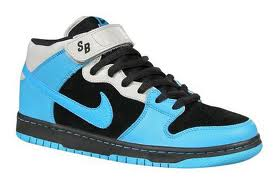 Serious Consequences
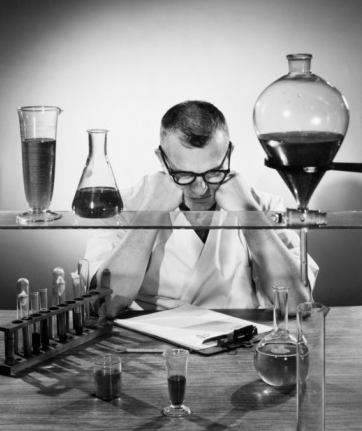 HUGE RISKS
Failed Experiments
Wasted Resources
Lost Time
Lose Grant
Rejected Publications
Lose Credibility
THE RISKS
Lose Credibility
[Speaker Notes: Life Sciences market is filled with millions of products, thousands of suppliers and no good way to evaluate which product sis best.

Making the wrong choice has huge consequences. It leads to wasted experiments, time and lost opportunities. Competitive advantage vanished. Grants can be lost. Credibility can be compromised. 

With all the advances we’ve seen in the online world this is something can be solved. This is something that needs ot be solved. 

That’s why we created BioHub]
Going to Extremes for Quality
Michael J. Fox Foundation spend 10m to identify and eventually commission development of 2 quality reagents for LRK2, for furthering Parkinson’s Research
Harvard study showed when looking at Cancer related targets – commercially available reagents essential for furthering research failed over 50% of time – products were of insufficient quality.
According to HUPO (Human Proteome Organization), many commercial reagents fail to include even basic information required for proper usage.
[Speaker Notes: The problem is becoming os severe that even disease foundations are stepping in… LRK2 example

Harv]
Plenty of Consumer Tools
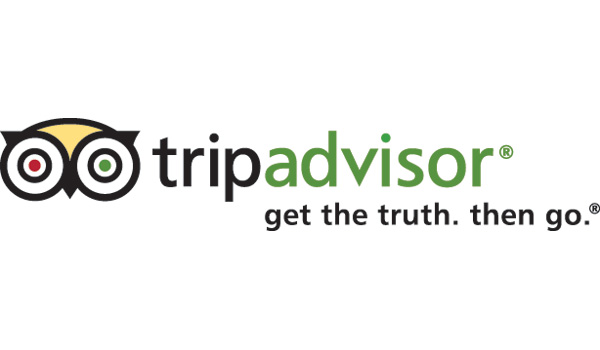 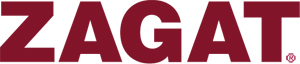 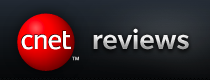 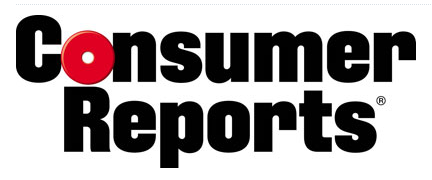 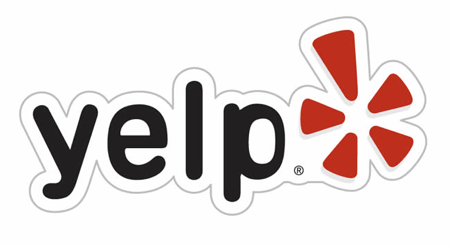 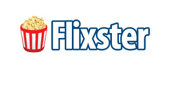 [Speaker Notes: No one can deny that the 
internet has brought about 
great changes in the way 
we evaluate products and services. 

As you look at the companies shown here, these are just a fraction of the number of services to as consumers today that help us make better purchasing decisions.

Whether we are looking to book travel, choose a restaurant pick a movie, evaluate a new gadget

These services are becoming part of our everyday lives.]
Even for Door Hinges…
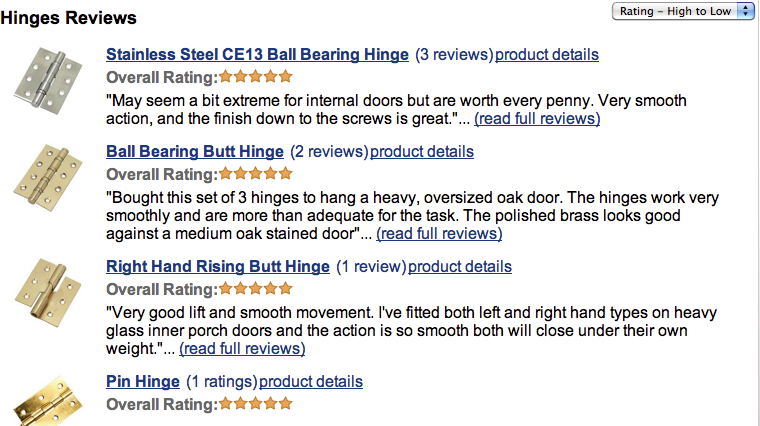 Bridging the gap
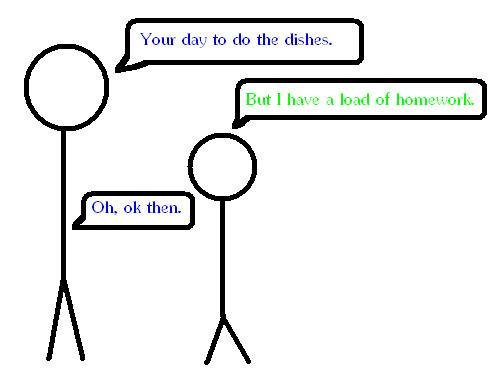 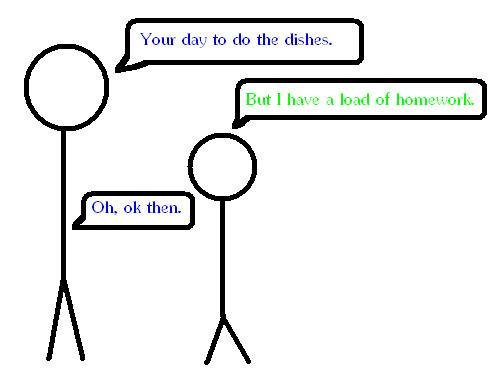 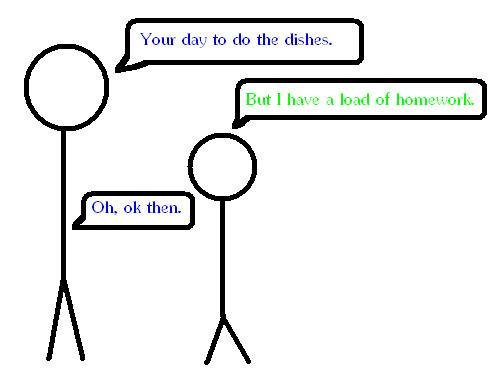 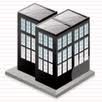 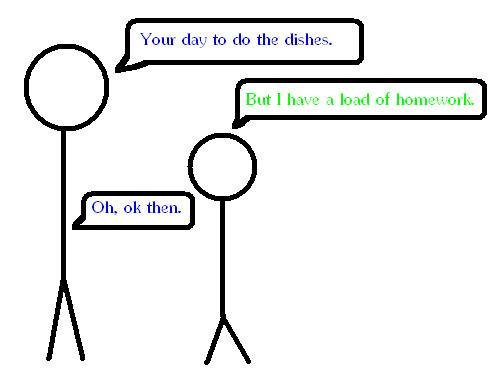 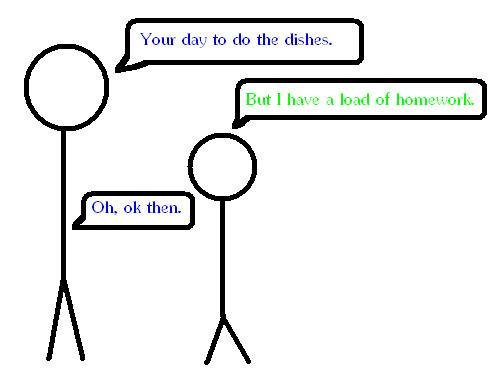 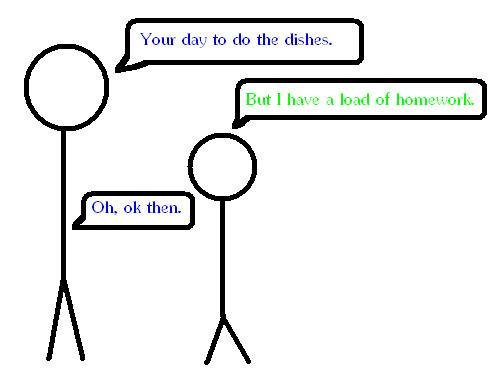 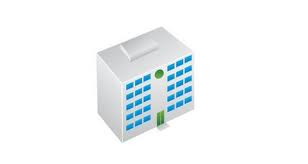 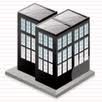 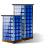 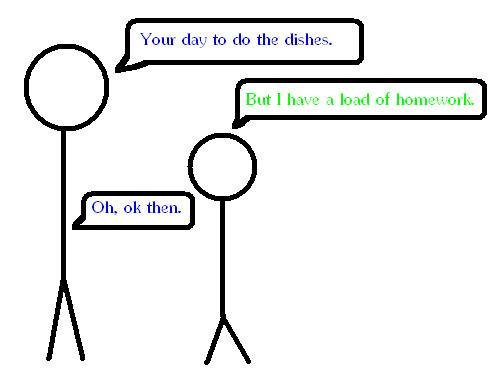 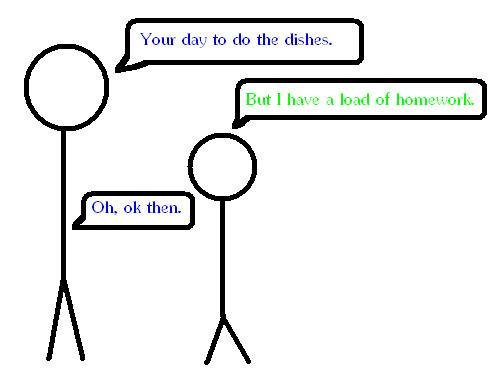 ?
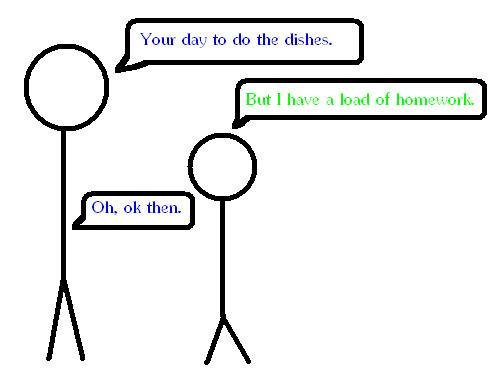 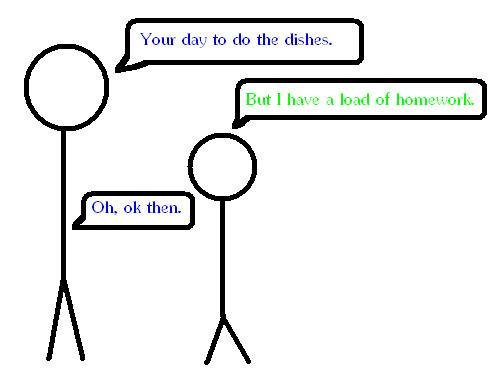 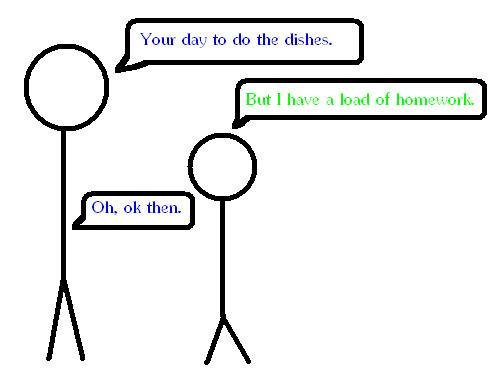 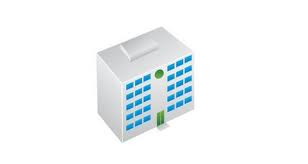 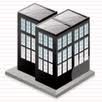 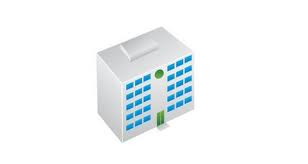 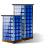 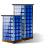 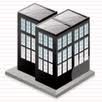 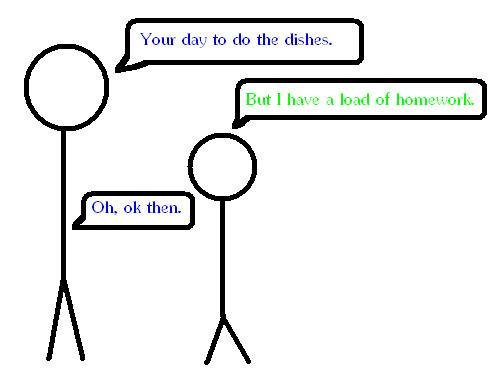 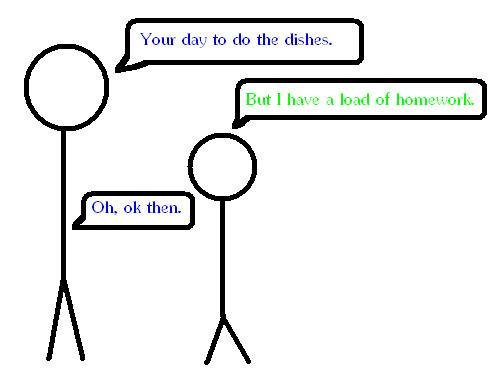 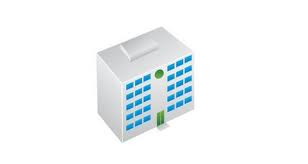 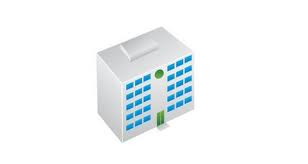 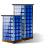 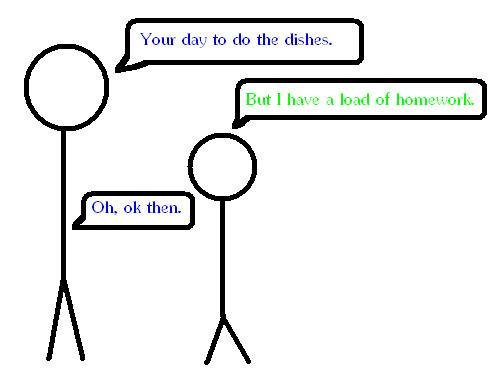 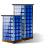 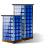 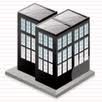 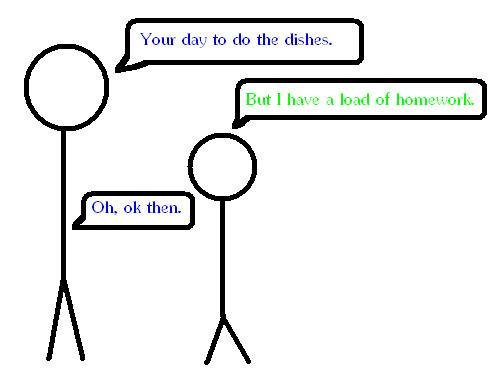 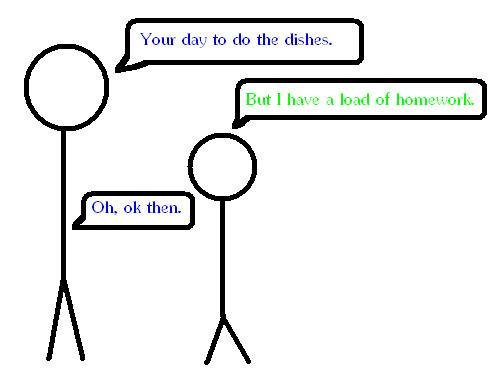 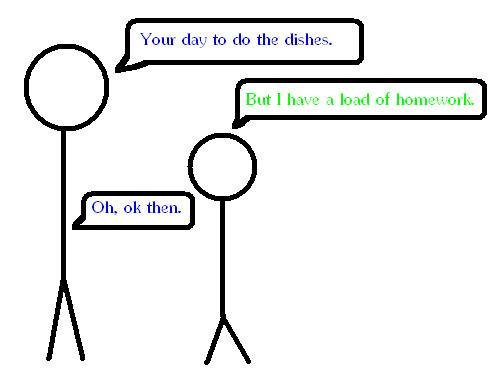 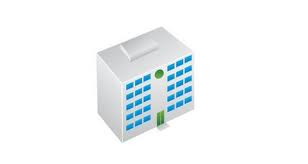 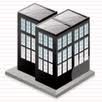 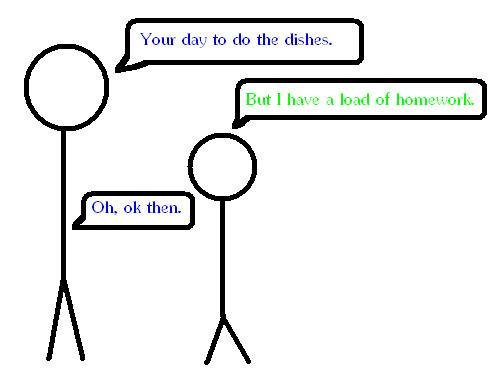 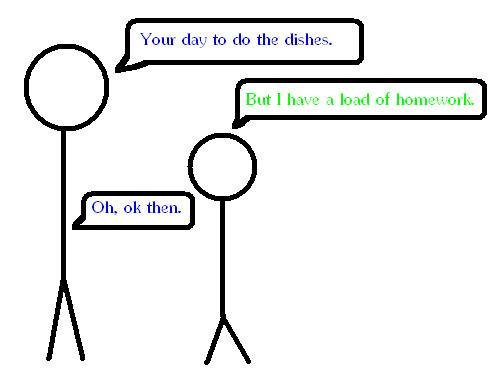 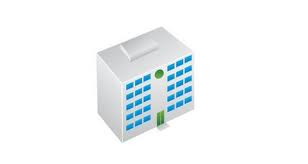 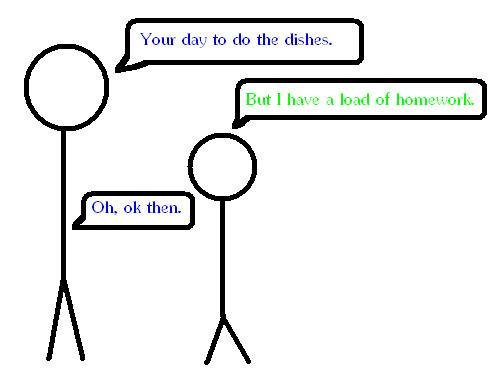 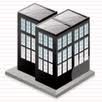 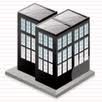 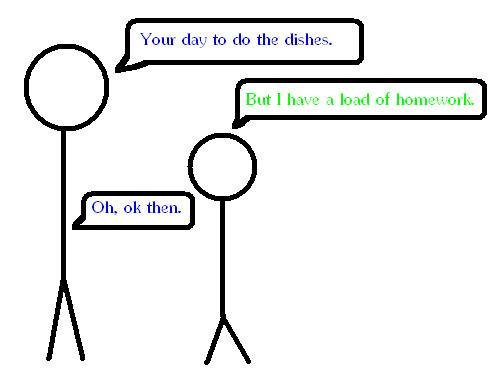 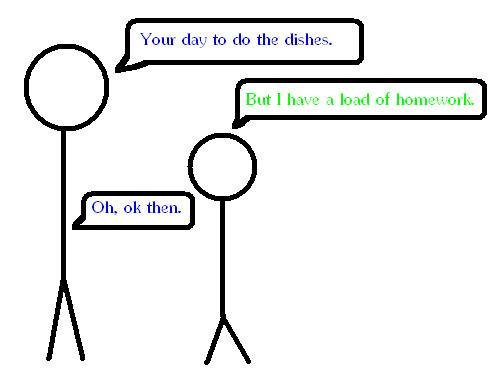 [Speaker Notes: 2.50-3 That’s why we created BioHub.]
So how did we get here???
How did this happen?
100’s of manufacturers, 1000’s of distributors.
The growth of cross-licensing
No governing body regulating quality
No centralized resource
Poor communication between users
Poor feedback mechanism for companies
Building a better way…
Hybrid Model
Revenue Generation
Community Resource
Comprehensive

Easy to Use

Independent

Open Access

Sustainable

Products Ranked by Quality
ADs
[Speaker Notes: Building the community part was easy, but though faced with how to fund the project, you are faced with the option of grant or revenue model, and well, to be honest there are so many incredible research efforts that rely on every]
Hybrid Model
Revenue Generation
Community Resource
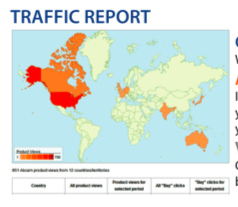 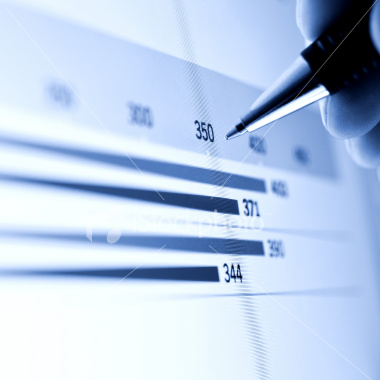 Comprehensive

Easy to Use

Independent

Open Access

Sustainable

Products Ranked by Quality
Market Research
Analytics
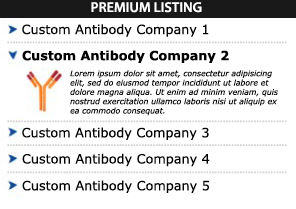 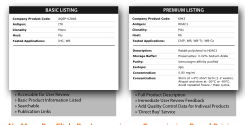 Directory
Listings
Premium Listings
Generating Content
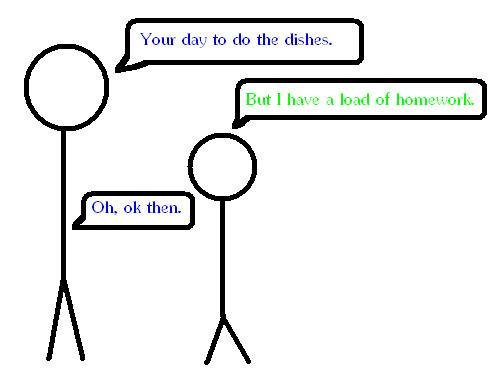 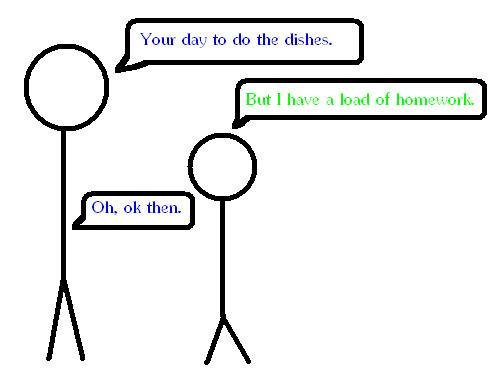 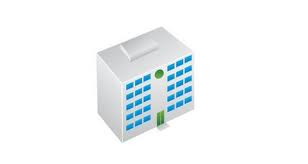 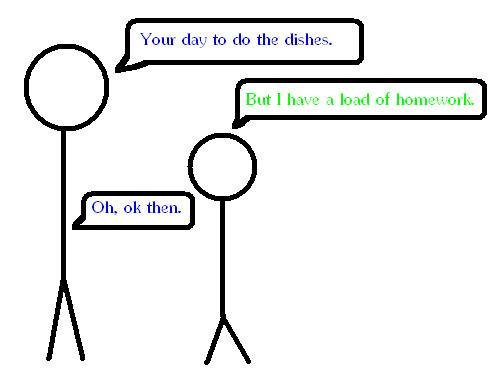 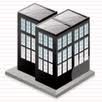 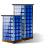 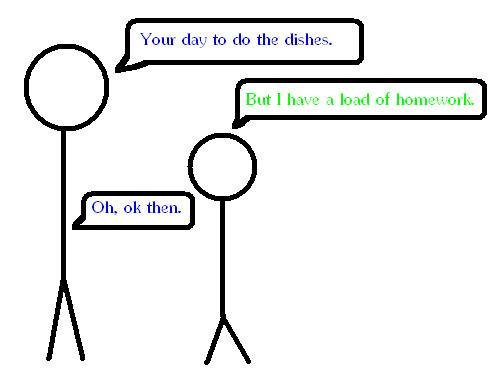 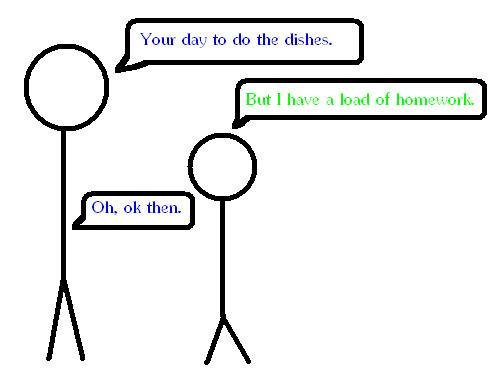 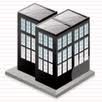 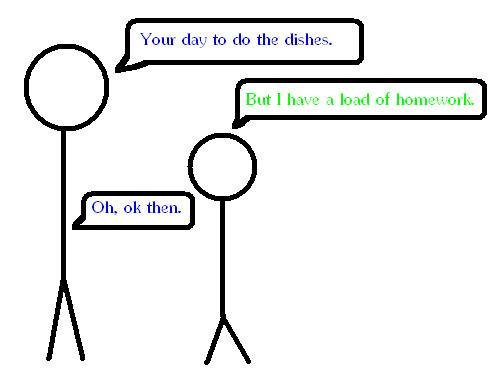 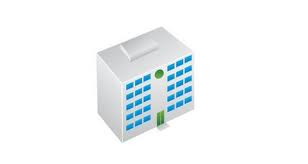 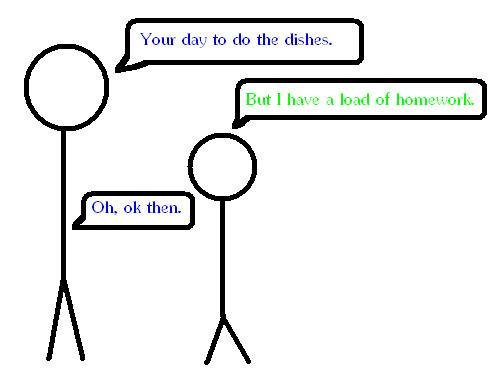 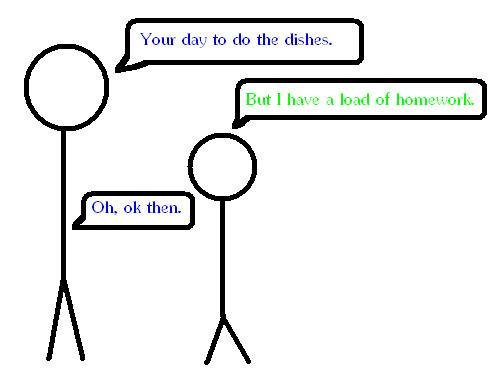 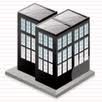 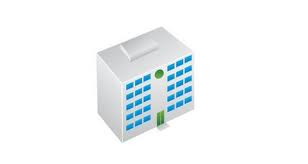 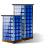 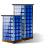 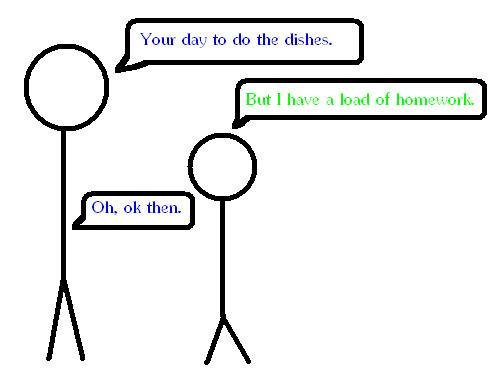 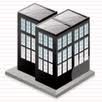 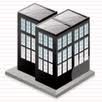 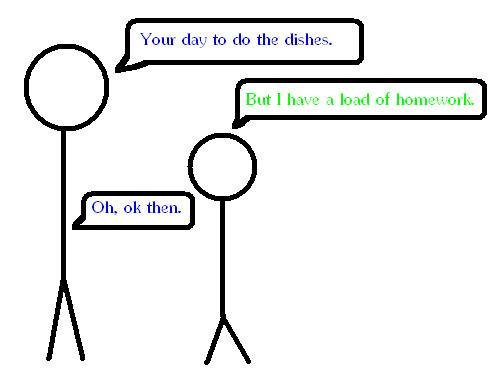 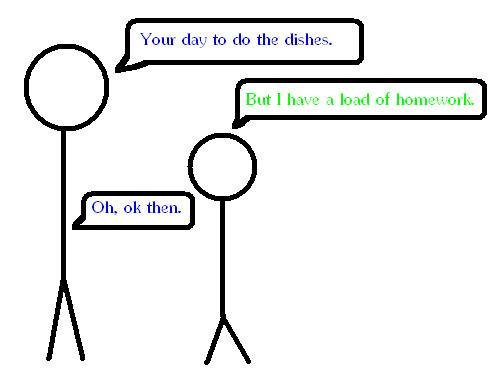 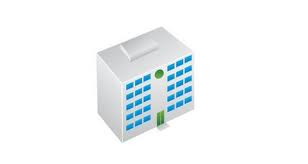 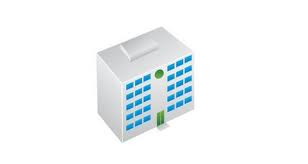 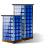 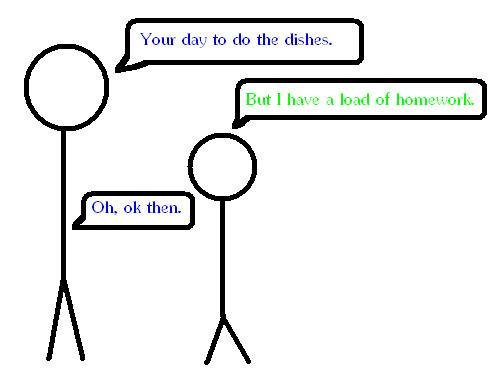 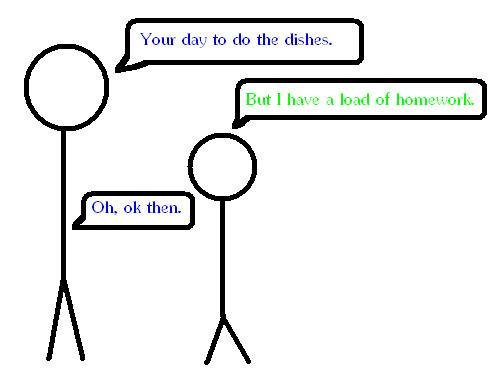 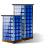 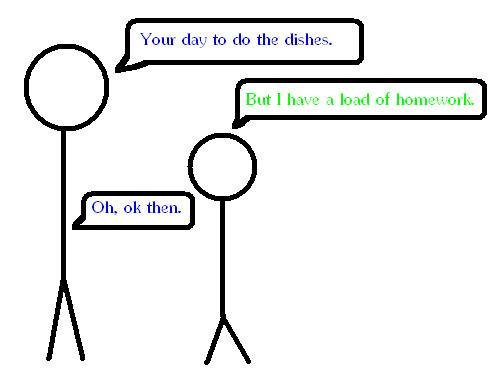 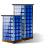 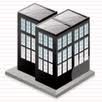 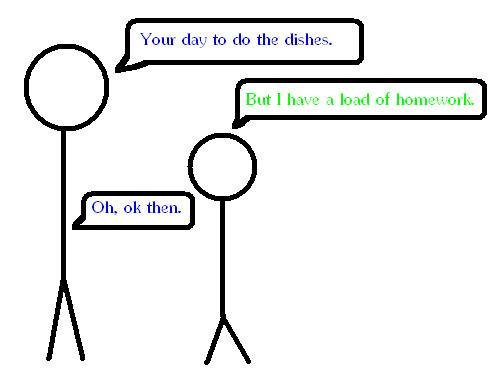 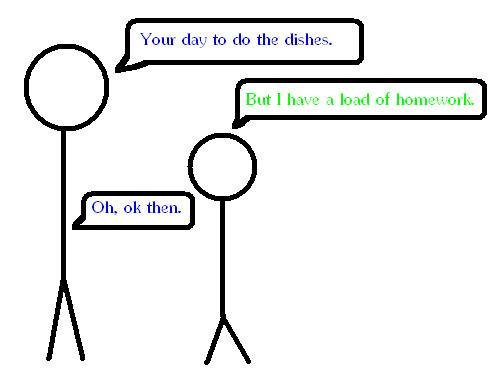 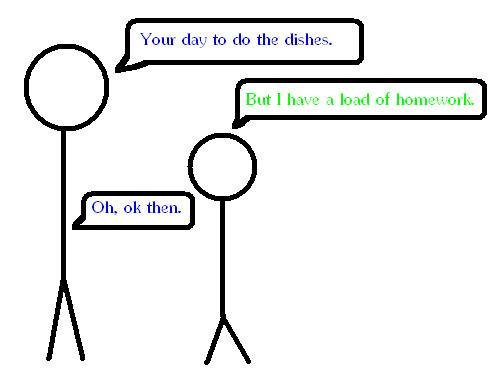 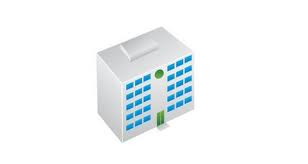 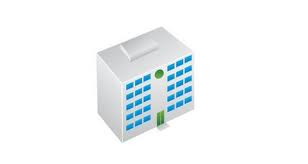 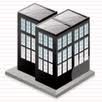 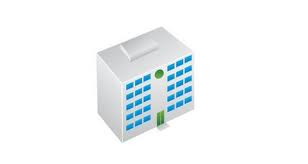 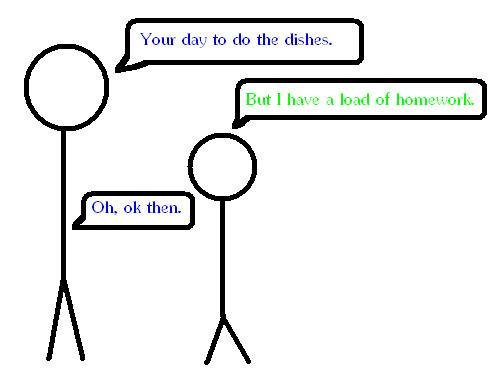 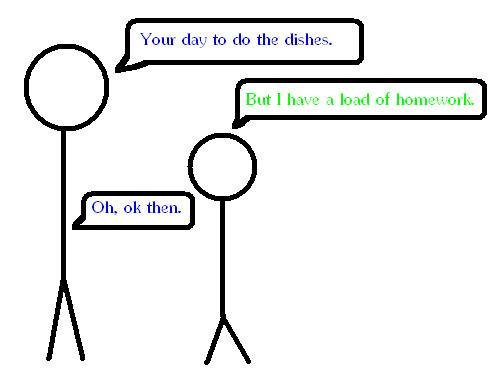 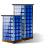 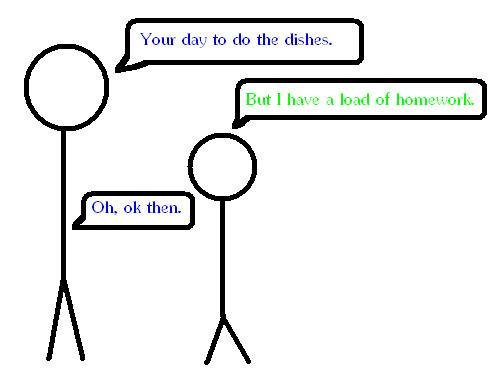 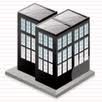 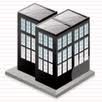 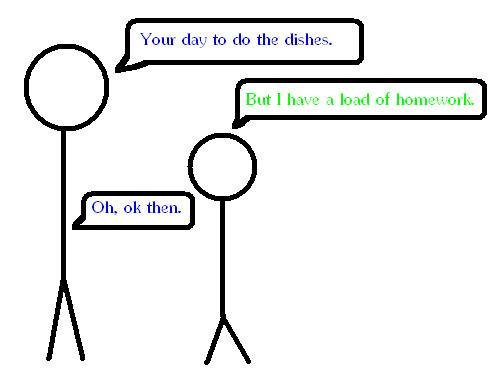 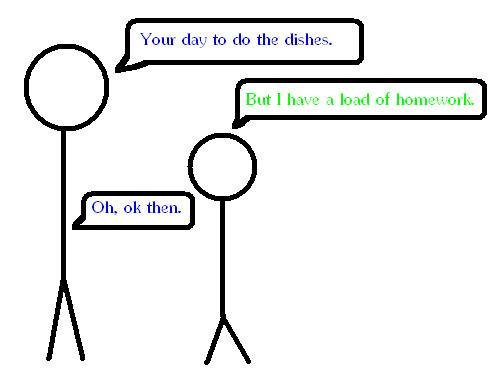 Publications
Reviews
Products
Spread the Word
Products
Quality Control Data
Promotion
Put themselves out there
[Speaker Notes: 2.50-3 That’s why we created BioHub.]
Community driven growth
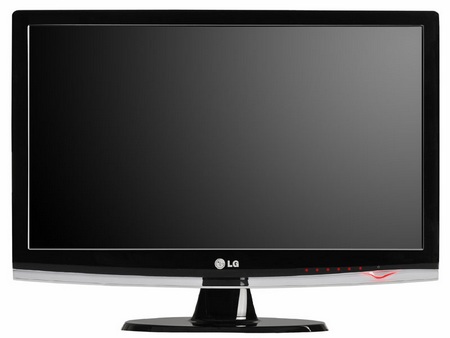 Site Content
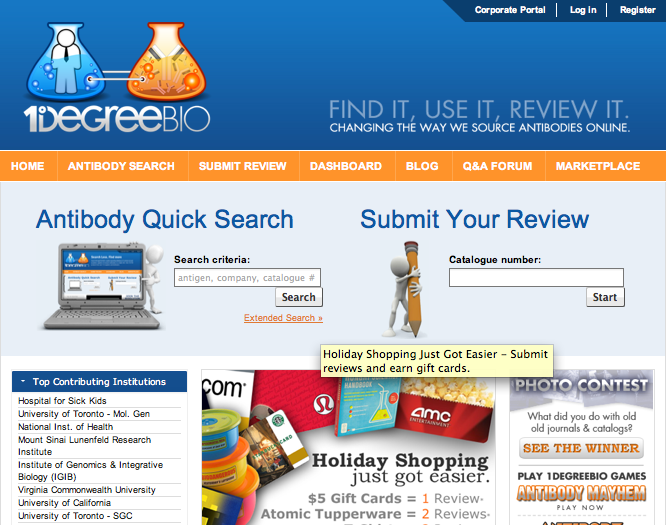 37,500	
605,000
	156
993
168,000
1583
Users
Products
Suppliers
Distributors
Product Citations
Reviews
Contribution Rate: 5.84%
Product Listings
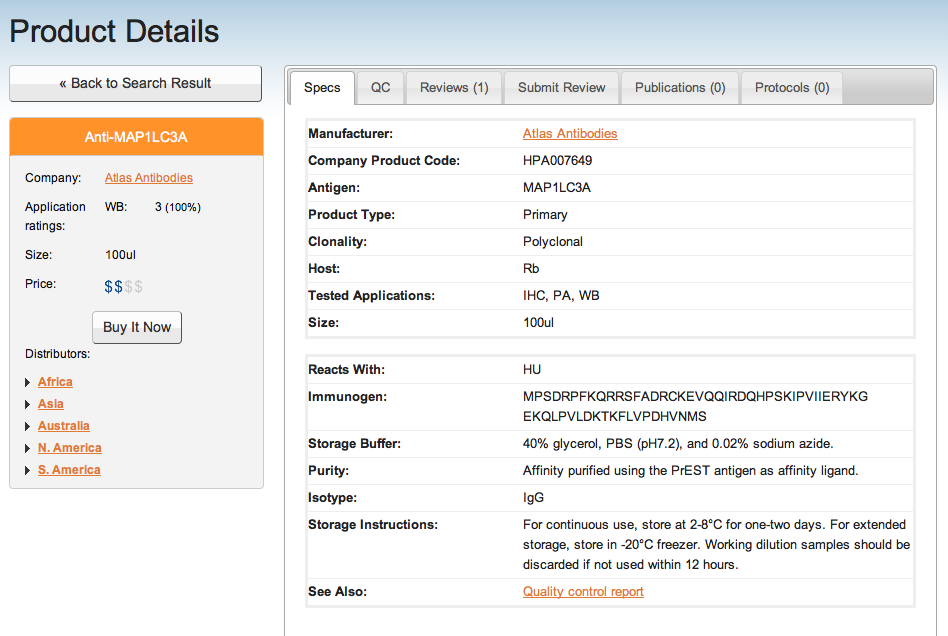 (6)
(1)
Reviews
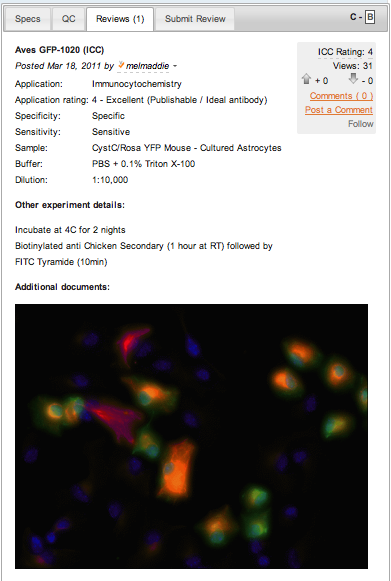 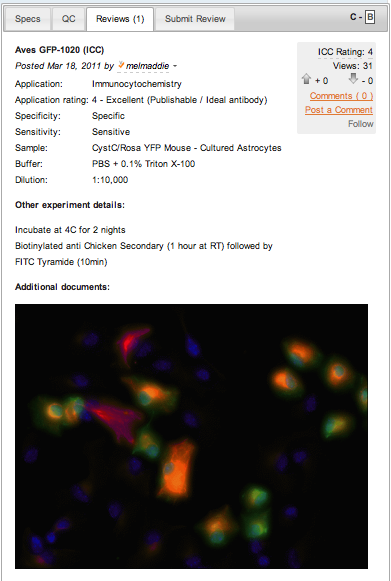 1573 Reviews
What I learned…
Advice/Lessons Learned
Don’t let anyone tell you that its impossible.
Don’t build your business model in a vacuum.
You don’t look the same as you did when you were 3, 14, 29…..  Neither will your business model.
Start-up “War wounds” build character and create a better product.
The right investment partners are out there.
[Speaker Notes: Right partners.  Gave close to 100 pitches. Either we were too sciency for the tech guys. Too techy for the life scientists.]
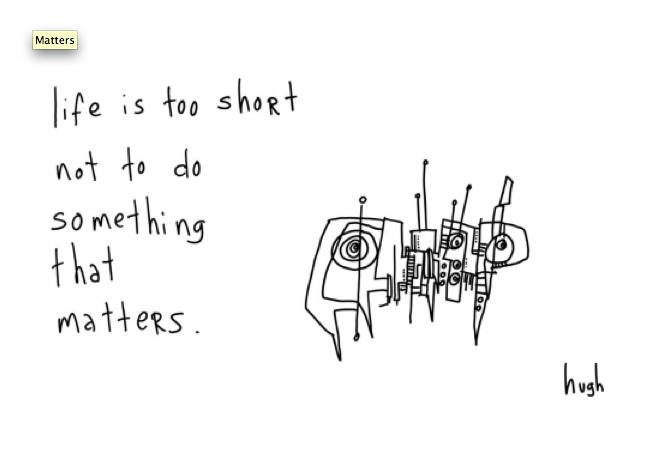 1DegreeBio Team
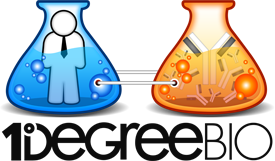 Thanks
For More Information Contact
Alexandra Hodgson

Tel: 647.981.2461
Email: alex@1degreebio.org
URL: www1degreebio.org
@1DegreeBio